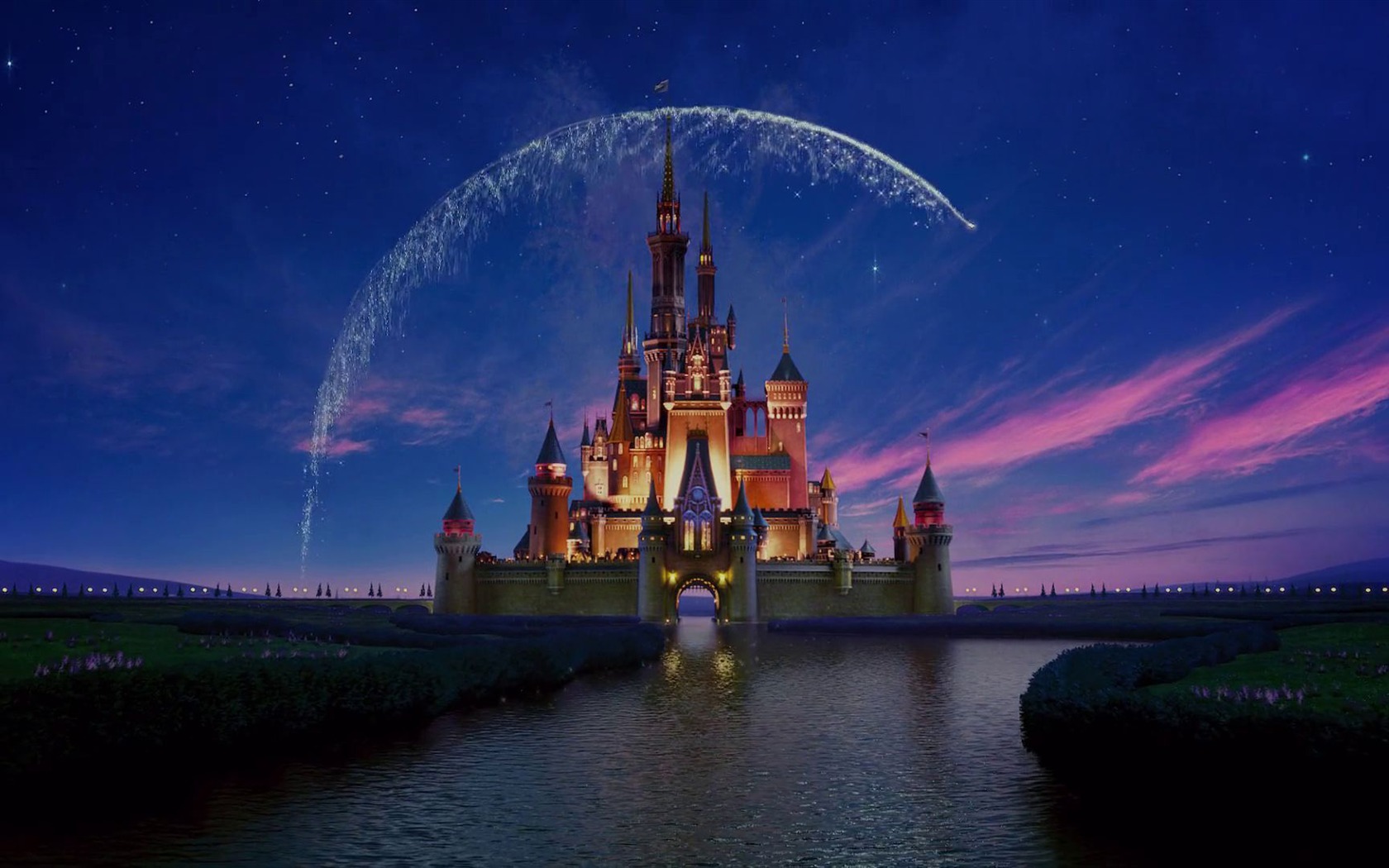 Planning des Mercredis du Groupe Maternelle
Du 04 Septembre au 16 Octobre 2024
Equipe d'animation
Evènement
Thème
18/09 : 
Grand jeu : À la recherche des personnages

16/10 :
Grand quiz spécial
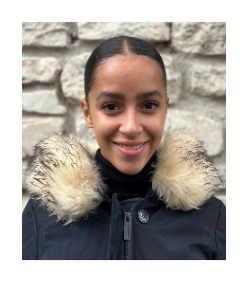 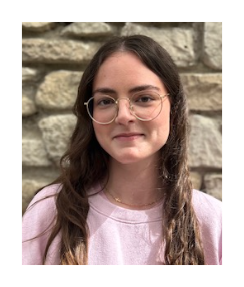 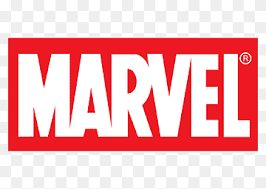 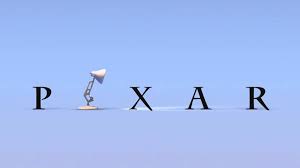 Lucie
Sanah
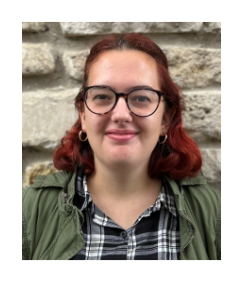 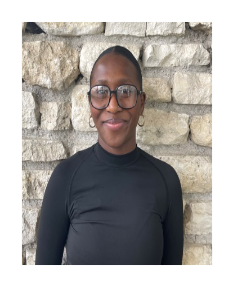 Informations
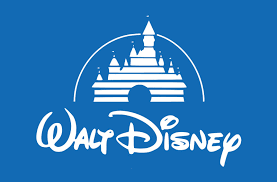 ‌Pour tout renseignements contactez L’accueil de loisirs06.74.26.69.71
Syholane
Charlotte
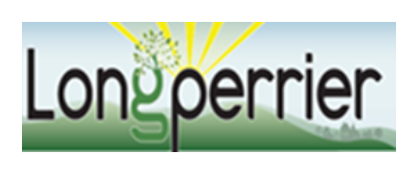 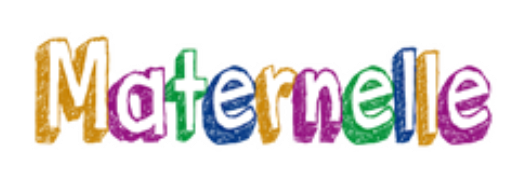 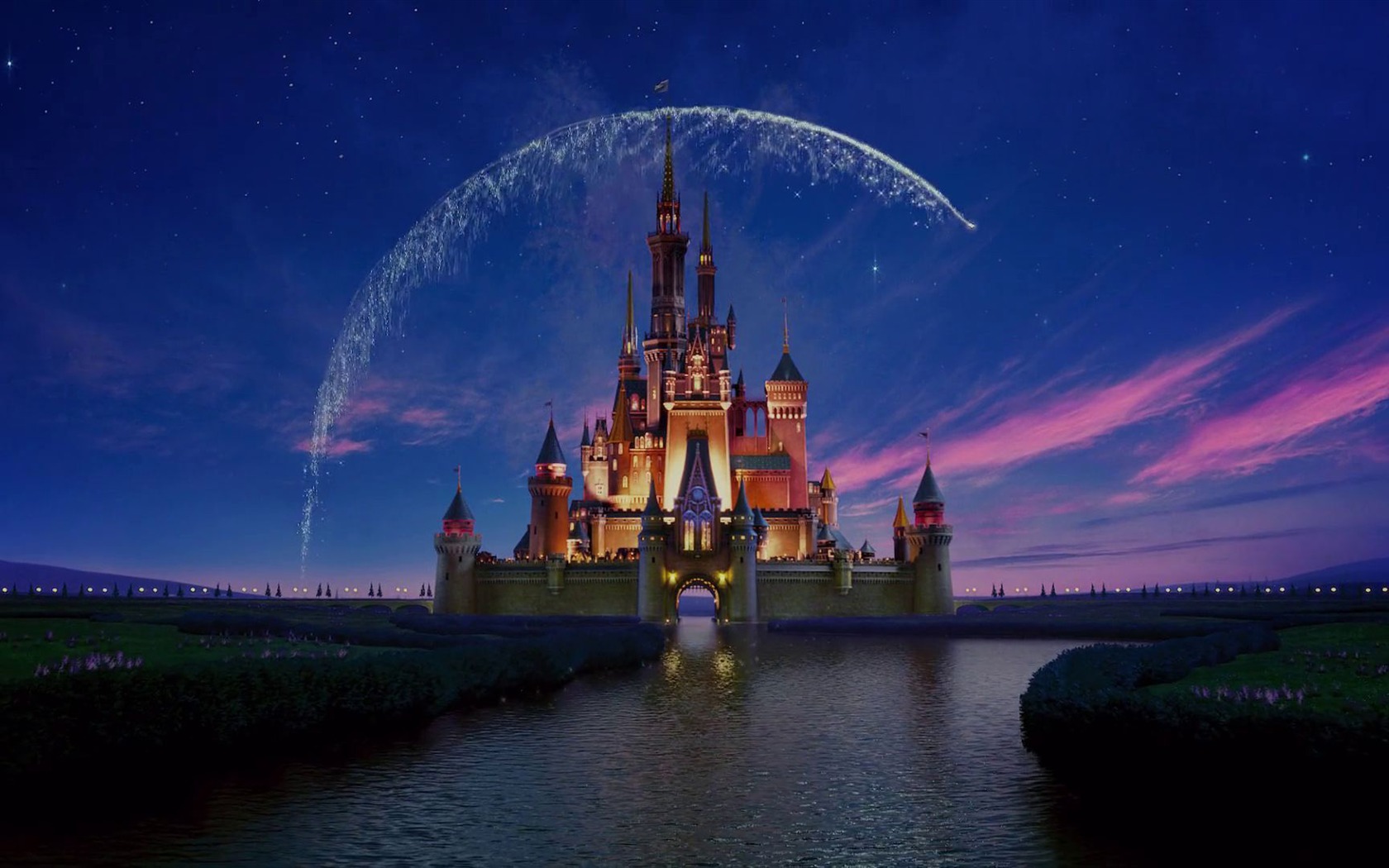 11/09
25/09
04/09
18/09
Présentation du centre de loisirs aux enfants et décoration de salle + porte- manteau
Grand jeu : À la recherche des personnages
Docteur la peluche
Malette de doc
Le mouton de doc
Stéthoscope de doc
Raiponce
Guirlande
Lanterne
Tour de Raiponce
M
A
T
I
N
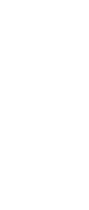 Sieste
Sieste
Sieste
Sieste
A
P
R
È
S
-
M
I
D
I
A
P
R
È
S
-
M
I
D
I
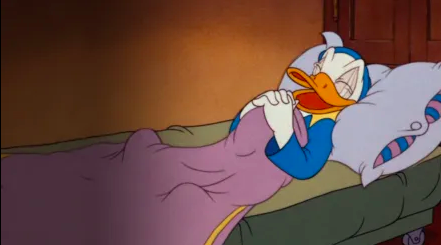 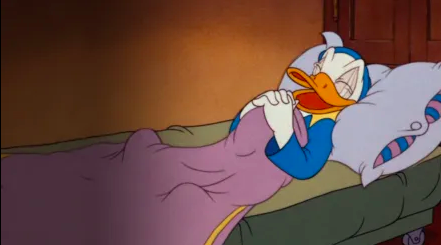 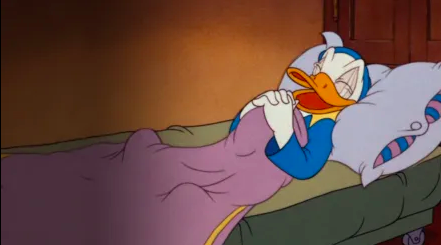 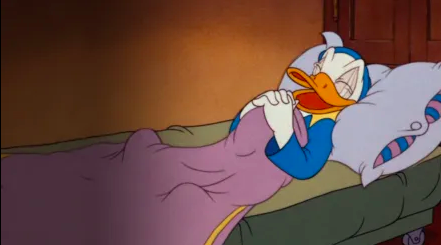 Hulk
Smash Hulk
Perles à repasser
Bracelet Hulk
Jeu :
La forêt magique

Toy Story
Fourchette
Madame et Monsieur patate
Blind test

Là Haut
Deviens explorateur comme Russell !
Maison
Cadre Là Haut
La Princesse et la Grenouille
Nénuphar
Grenouille
Tarzan
Paire de jumelles
Singe
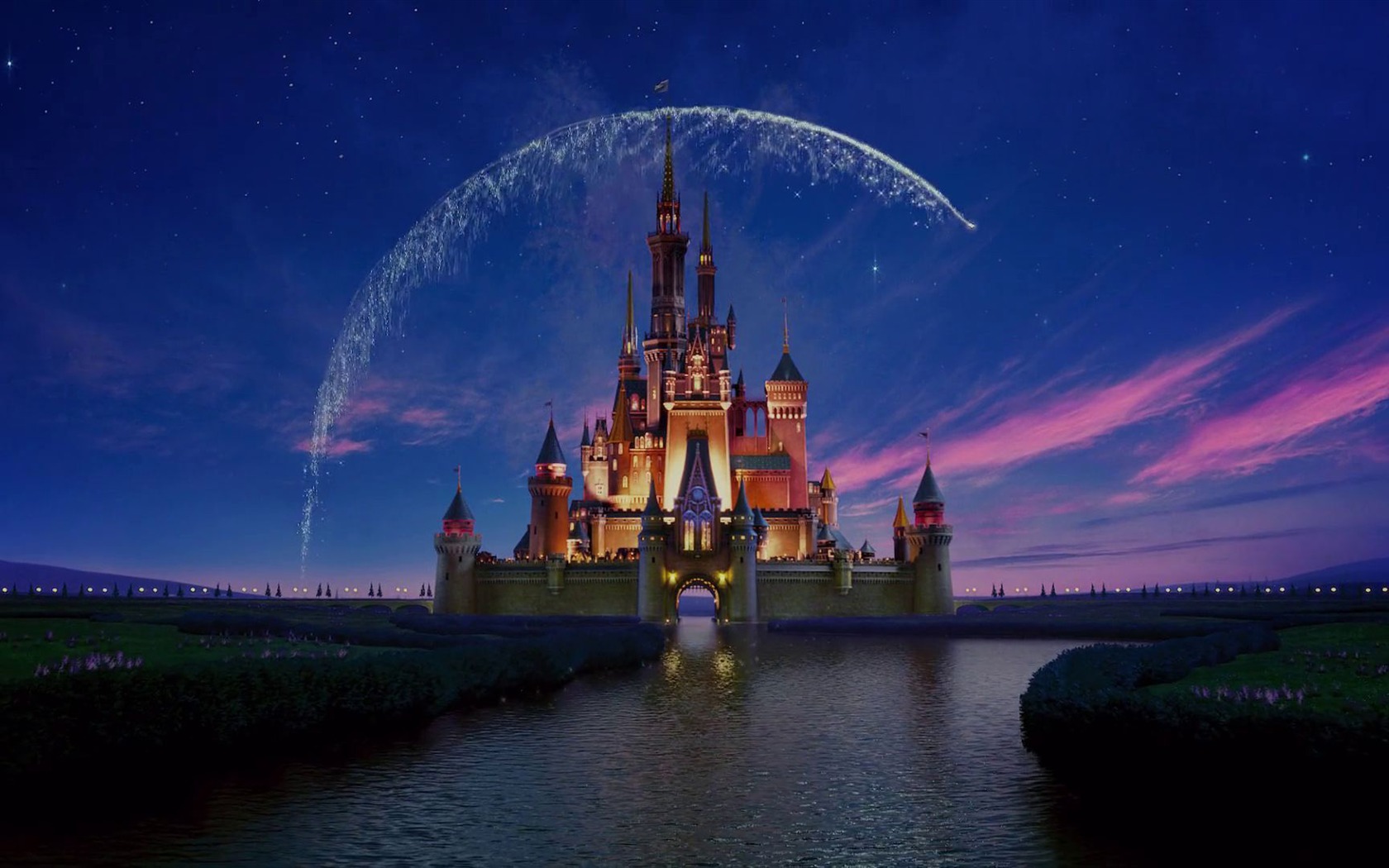 02/10
09/10
16/10
Mickey
Portrait Mickey
Tête de Mickey
La cravate de Mickey
Mulan
Eventail
Dragon Mushu
Les nouveaux héros
Baymax
Dessin
La Belle et le Clochard
Papercraft 
Assiette spaghettis
Papier crépon
M
A
T
I
N
Sieste
Sieste
Sieste
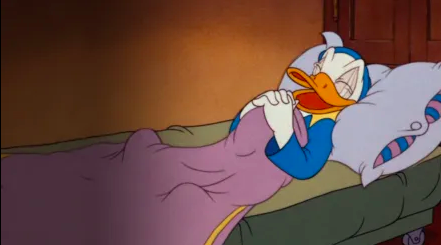 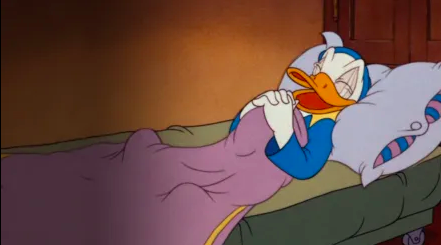 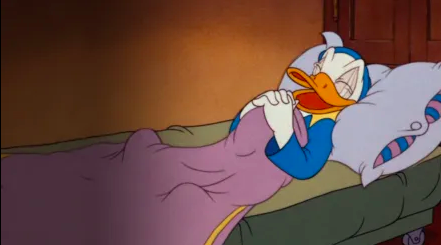 A
P
R
È
S
-
M
I
D
I
Les Aristochats
Piano
Marie et ses frères
Choisis ton chat
Ratatouille 
Toque Rémi
Crée ton tablier
Grand quiz spécial